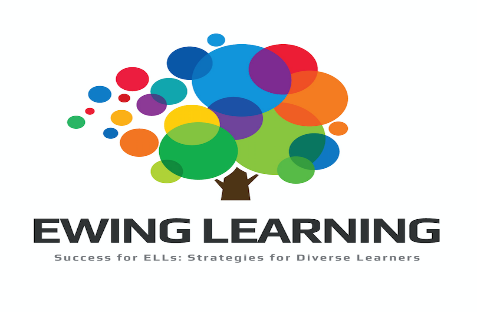 Math for Emergent Bilinguals. As Easy as Uno, Dos, Tres.
By Dr. Jim EwingSFA Diversity Conference2/12/21
www.EwingLearning.com
Welcome
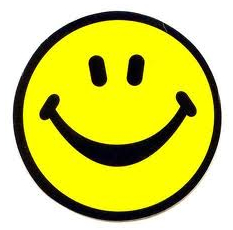 What do you 
    appreciate today?

What do you 
    already know 
    about meeting the 
    needs of EBs in math?
Guide
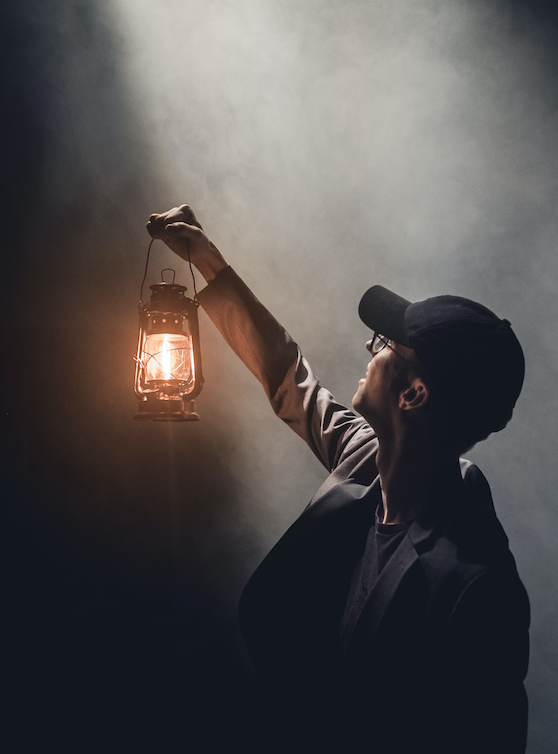 Let me be your GUIDE for the next 30 minutes.

You can be a GUIDE for your EBs.
Pen and Paper
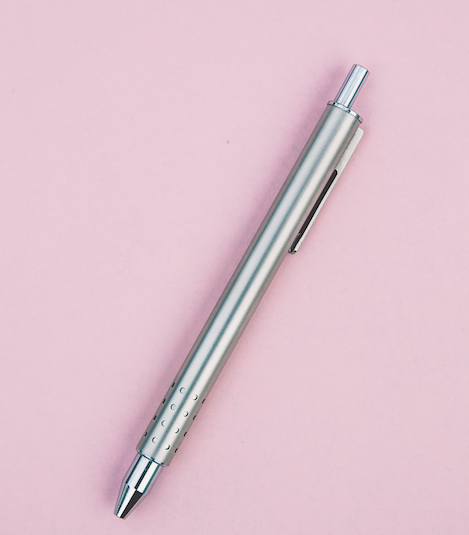 Pen and paper great for notes

Email me for slides at Ewingjs@sfasu.edu
Storytelling
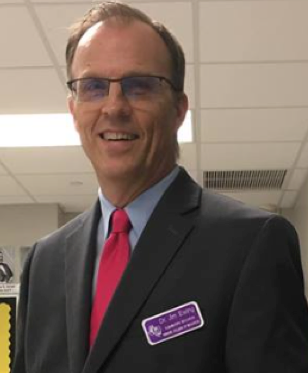 Words Matter
“ELs, ELLs”: deficit

“EBs”: values both languages


NCSM Position Paper: Multilingual Learners
Resuelve los Problemas
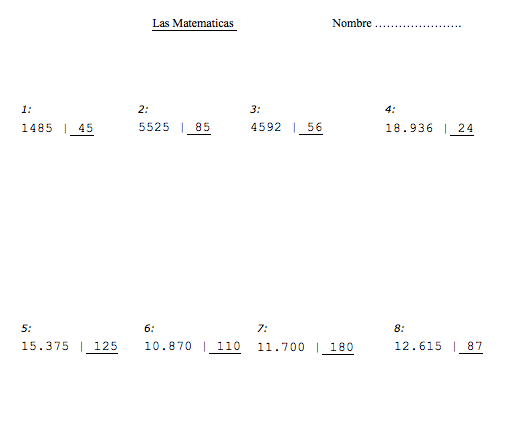 Ewing, J. (2017). Facilitating pre-service teachers to learn the Mathematical Practices and engage English language learners. The Journal of Multicultural Affairs, 2(1), 1-5.
Las Matemáticas
How did you feel when I taught you in Spanish?

How could I have taught you better?
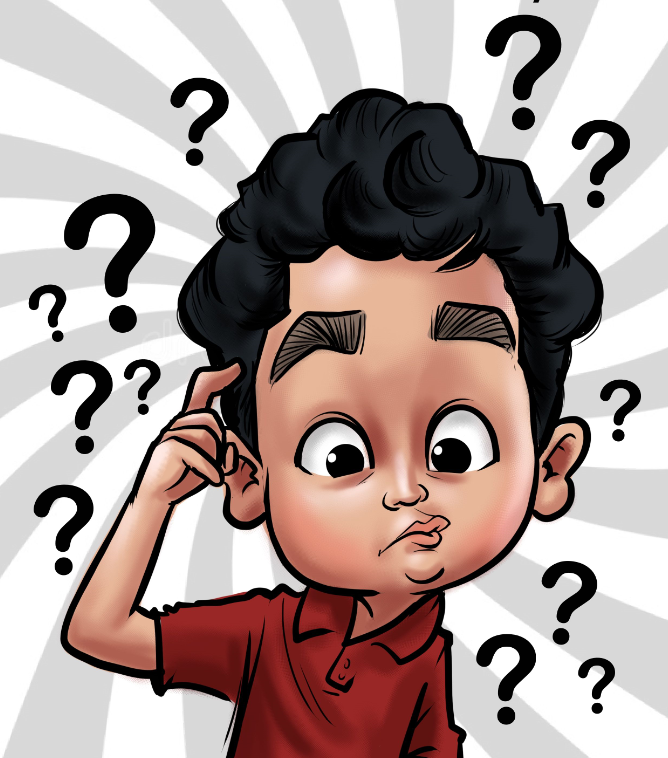 3 Tools
Are universal

Work in classroom, online & home
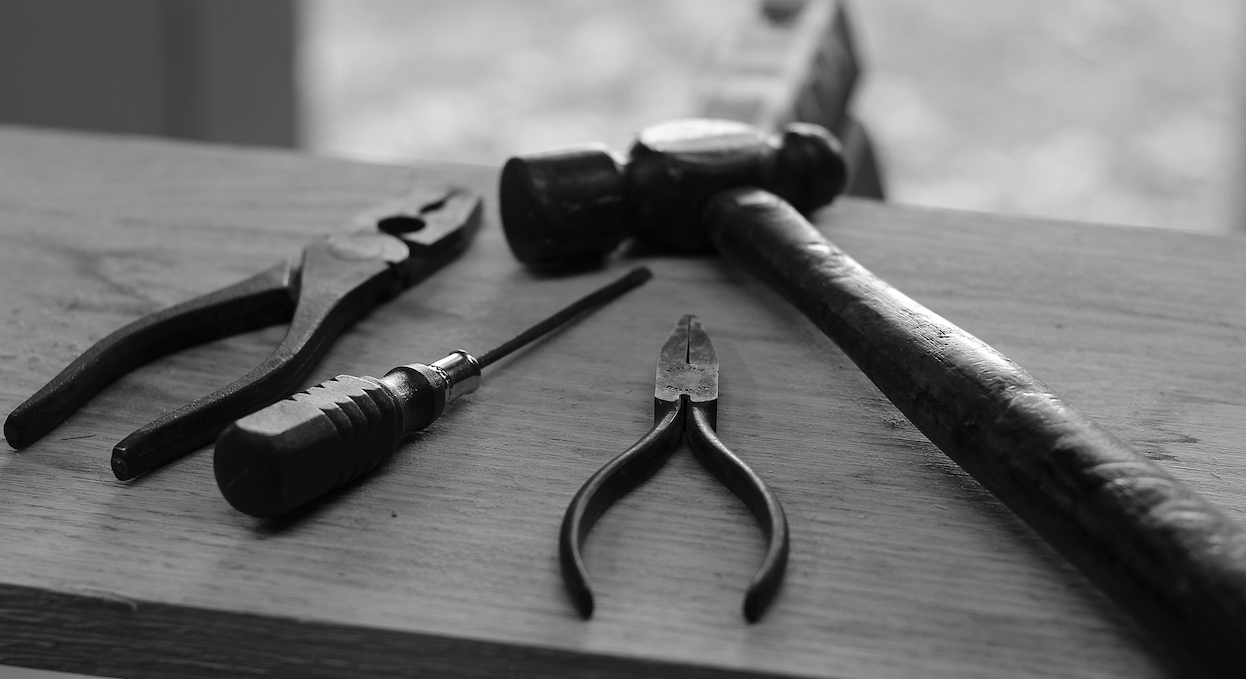 Class & Distance Learning
Positive Math Mindset
Provide Access
Teach Language
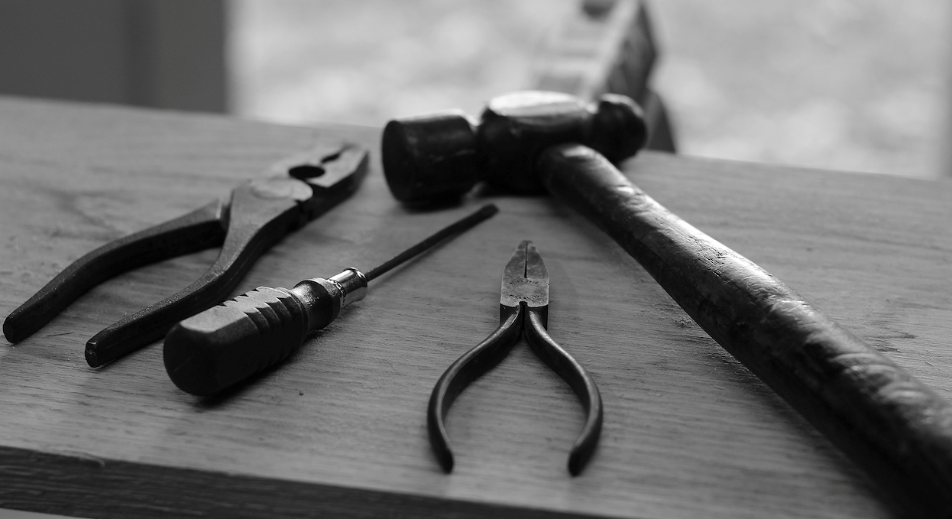 Tool #1
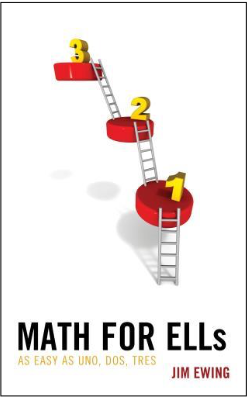 Would you like school if it was taught like this? 

We need to develop our students’ positive math mindsets.
Ewing, 2020
1. Positive Mindset
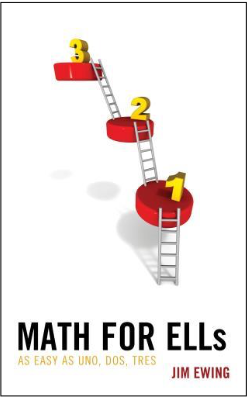 Celebrate EBs’ culture.

Play music from EBs’ culture.

Use math problems that EBs can relate to.
Ewing, J. (2017). Facilitating pre-service teachers to learn the Mathematical Practices and engage English language learners. The Journal of Multicultural Affairs, 2, 1-5.
1. Positive Mindset
Choose problems your students can relate to…
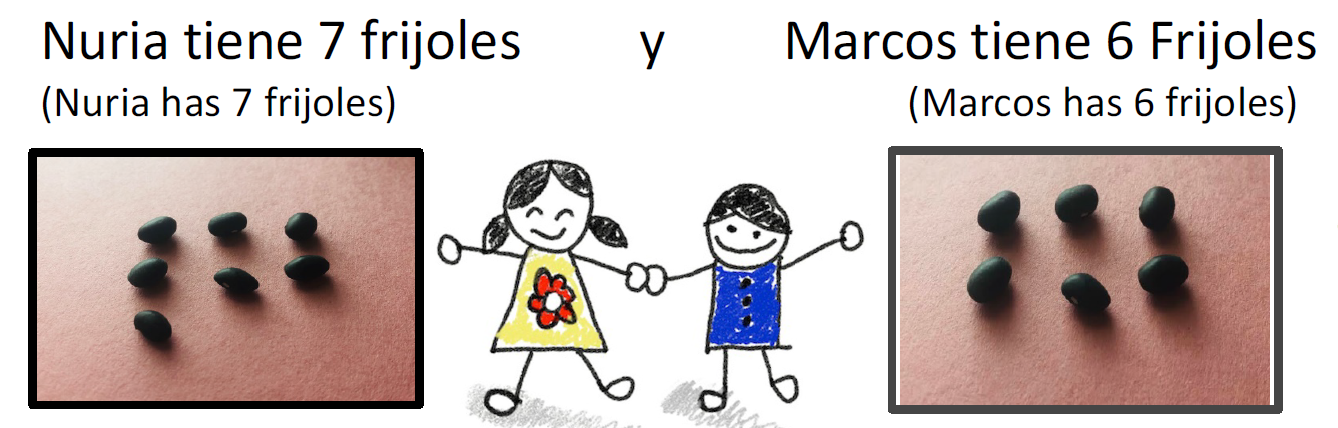 Who has more frijoles?
Activities written by the Math/ELL Gurus from Teachers Pay Teachers
Effect Size 1.51?
What promotes a positive math mindset and has an effect size of 1.51?
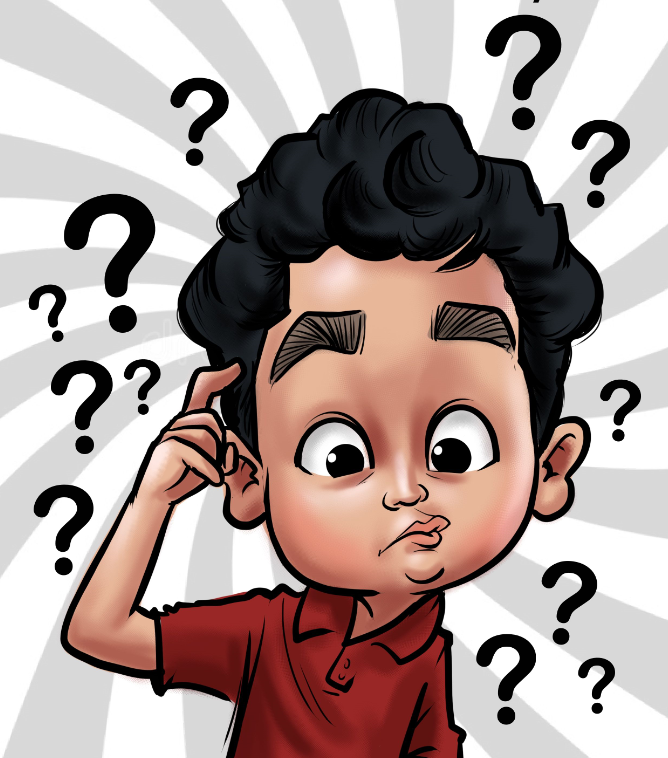 Energy Management
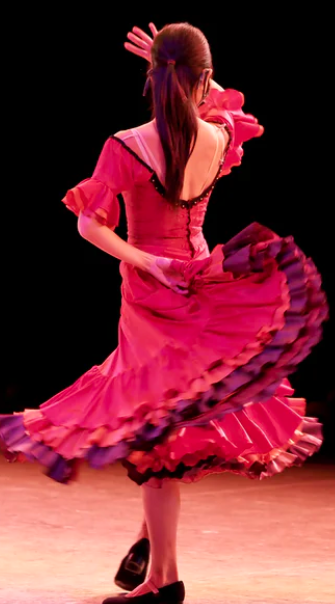 Reduce stress= stretch, slow breathing

Energize= move to music, calisthenics 
EFFECT SIZE = 1.51!
Erwin,H, Fedewa,A, Beighle, A&Ahn,S.(2012): A quantitative  Review of Physical Activity, Health ,and 
Learning Outcomes Associated With Classroom-Based Physical Activity Interventions, Journal of Applied School Psych., 28, 14-36 & Dweck, C. S. (1999) Self Theories: Their Role in Motivation, Personality, and Dev.
Brain Break
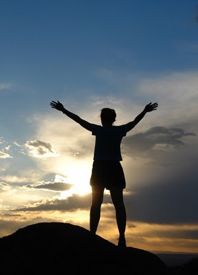 Monstrous Opportunity!
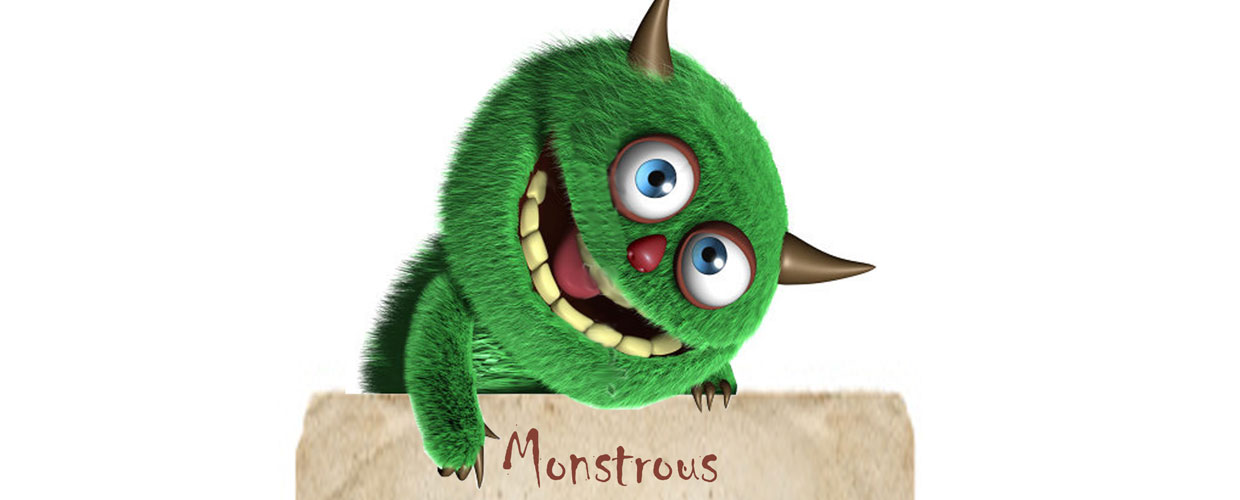 Free Resources 
at
EwingLearning.com
Reflection
What is your take-away so far?








Feel free to share in the Chat
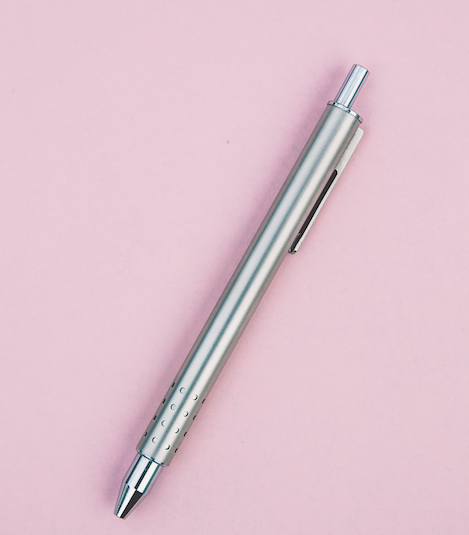 Tool #2
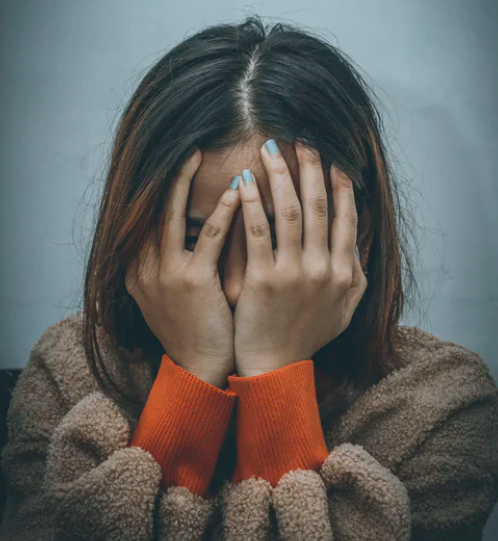 Were you able to solve the problems? 

We need to provide our students access
Ewing, J. (2018). Considering ELLs when planning lessons. Ohio Journal of School Mathematics, 78 (1), 52-56
What was I Asking?
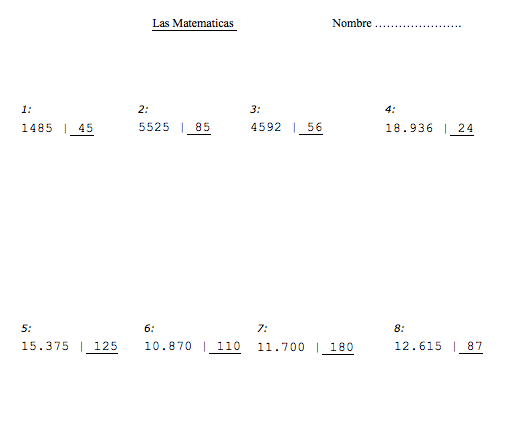 Ewing (2017). Facilitating pre-service teachers to learn the Mathematical Practices and engage English language learners. The Journal of Multicultural Affairs, 2(1), 1-5.
2. Provide Access
Visuals not enough!! Visualize
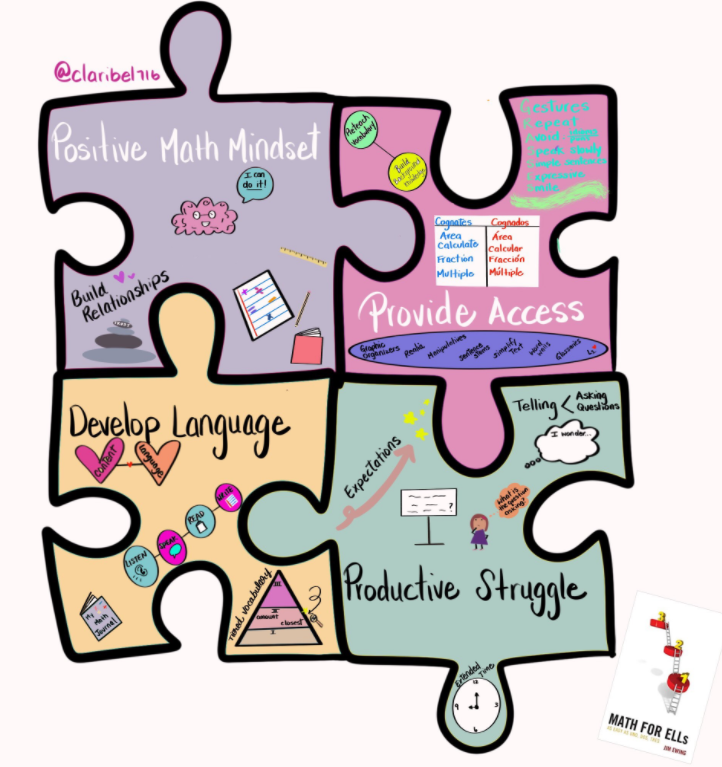 Authentic graphic organizers; sentence stems
2. Provide Access
Use sentence frames and own language
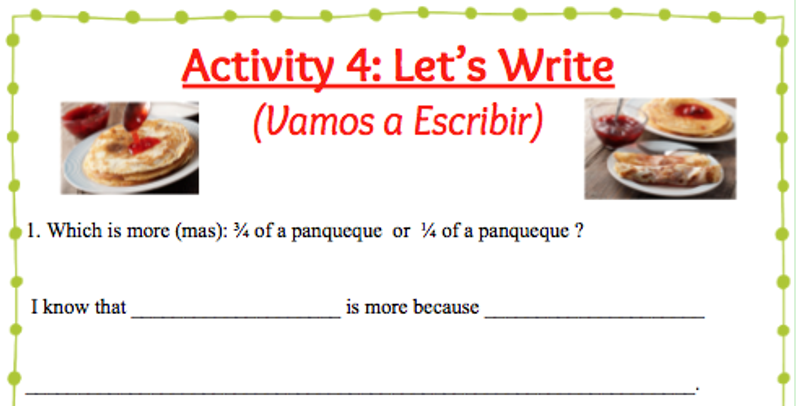 Activities written by Math Distance Learning for ELLs from Teachers Pay Teachers
Tool #3
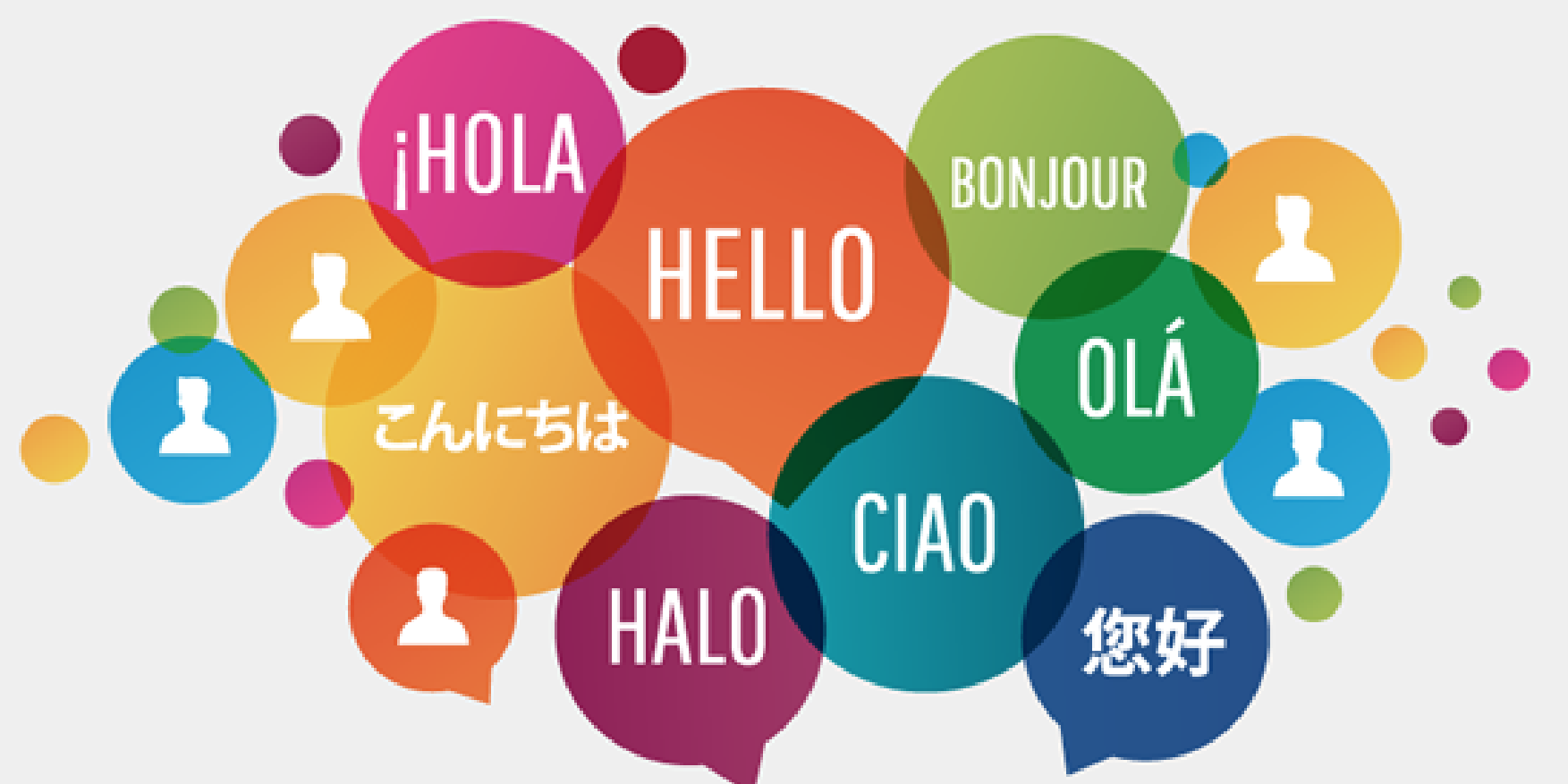 Did I teach you Spanish? 

We need to teach 
our students’ language.
Lucas, T. (2011). Language, schooling, and the preparation of teachers for linguistic diversity. In T. Lucas (Ed.), Teacher preparation for linguistically diverse classrooms: A resource for teacher educators (pp. 3-17)
3. Teach Language
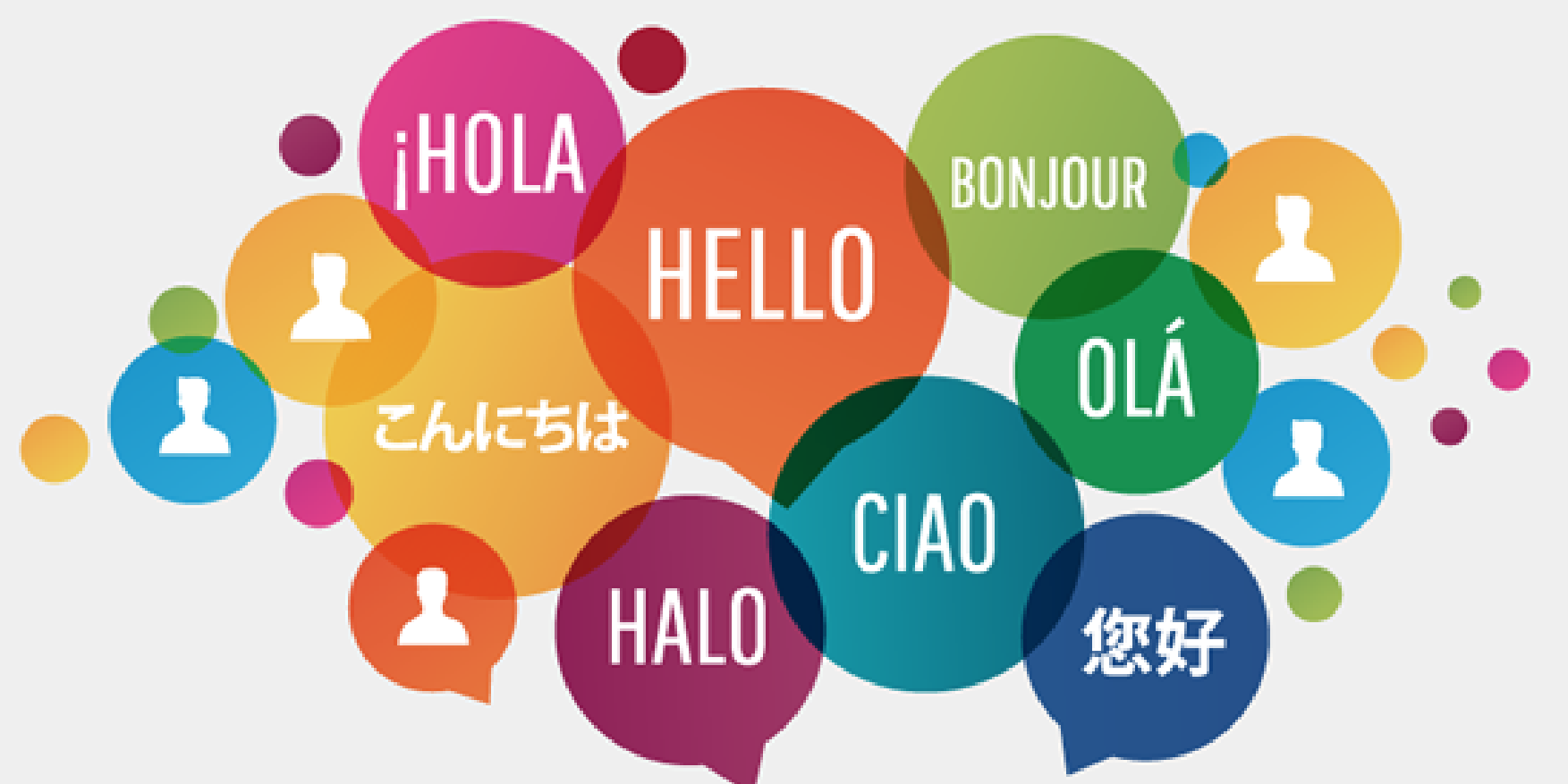 Let students speak more

Read book at beginning of lesson 

Model Spanglish
Develop Your Language?
What is a common practice that is NOT good for developing EBs’ language?

Calling on students randomly 
      during whole group discussions.
Asking students to raise their 
      hands when they know the answers.
Giving students speed tests to 
      learn their multiplication tables.
Teach Language
Cinco mas ocho

What is cinco mas ocho?

Cinco is five
Ocho is eight
What is mas?
It means more.
It’s either addition or multiplication
Let’s guess addition
Five plus eight equals thirteen.
The answer is thirteen.
We have to answer in Spanish.
Diez, once, doce, trece!
The answer is trece!!!
3 Tools
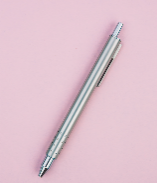 What were the four words in BLUE?

1.
2.
3.
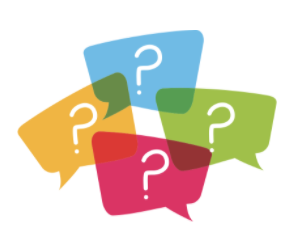 MAT
Teach EBs Math with MAT

1. Mindset
2. Access
3. Teach (language)
Class & Online
How can we teach MAT to EBs?
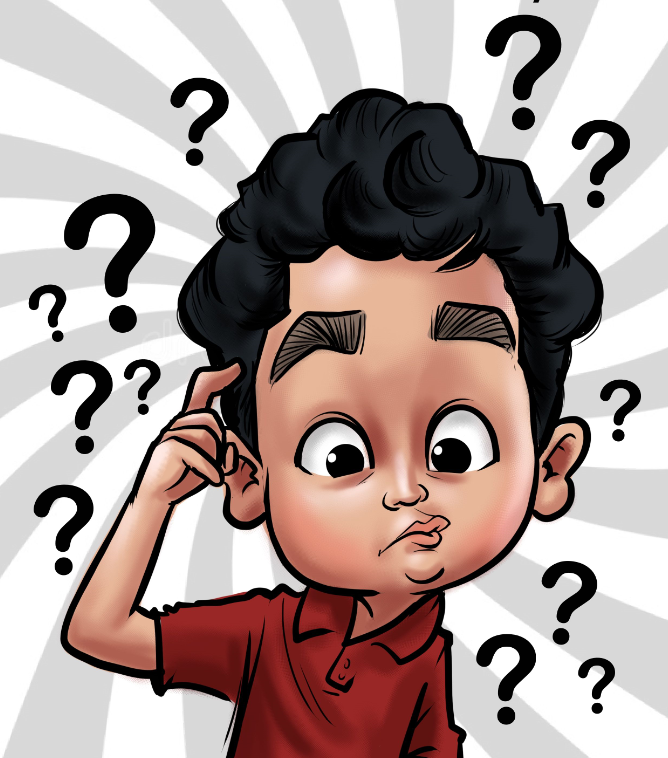 MATS for EBs
Could we read before math?
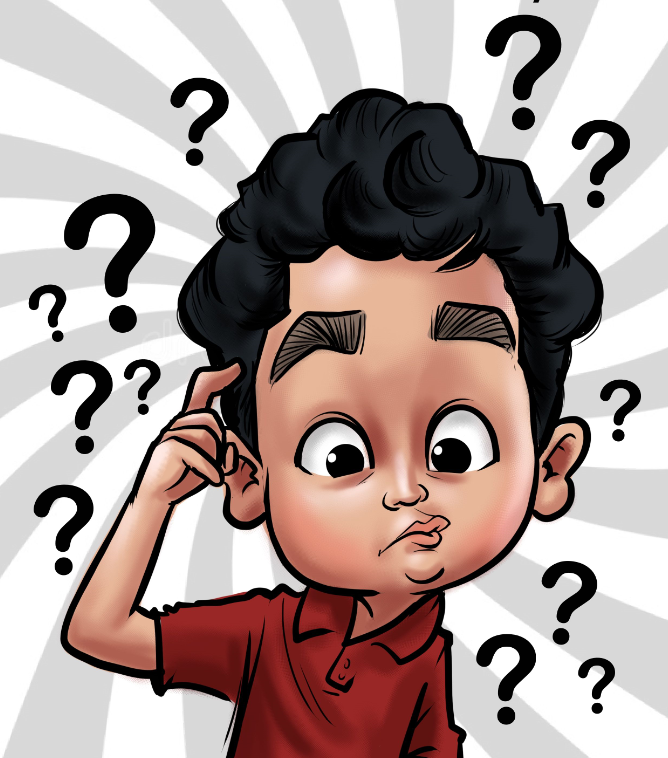 Culturally Responsive Book
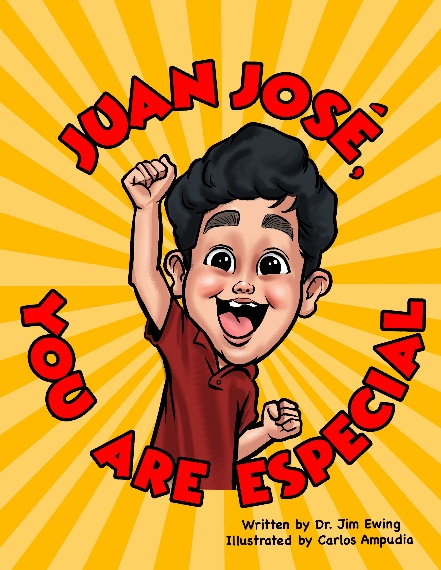 S
P
A
I
S
H
U
S
A
Values 2 Languages
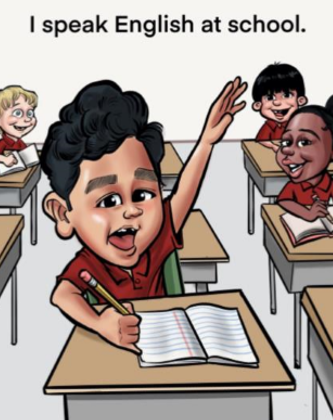 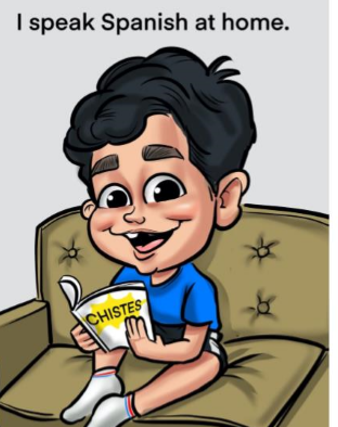 Values 2 Cultures
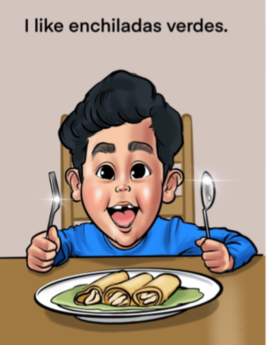 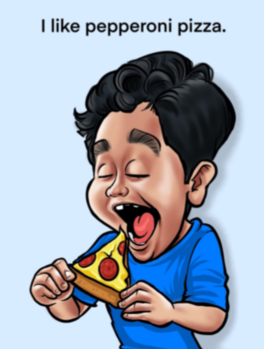 Values 2 Cultures
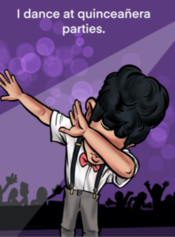 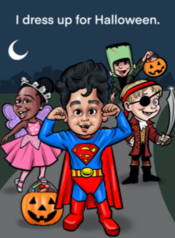 Juan Jose is ESPECIAL
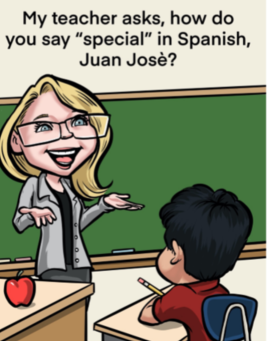 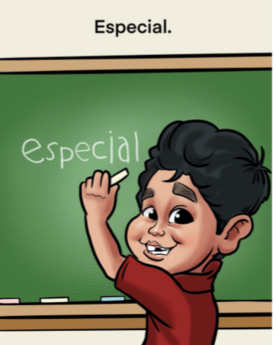 MAT!!
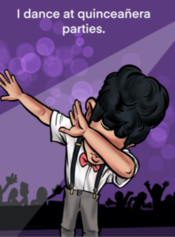 Juan Jose is at a quinceañera party. He dances for _____ minutes and then eats some enchiladas verdes. 
Then he dances for _____ more minutes. 
How long does Juan Jose dance in total?
Math for Hispanic ELs: A Teacher's Guide for the Classroom and Distance Learning
NO MAT!!!
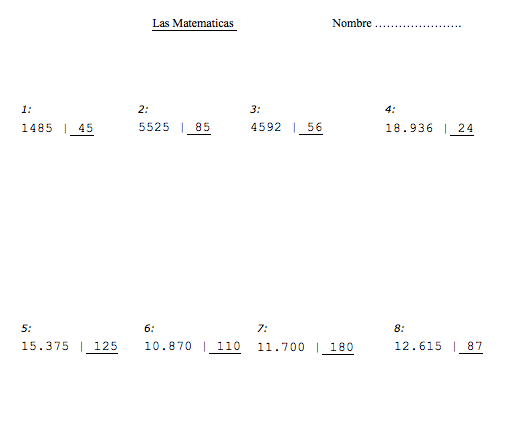 Ewing, J. (2017). Facilitating pre-service teachers to learn the Mathematical Practices and engage English language learners. The Journal of Multicultural Affairs, 2(1), 1-5.
Reflection
What is your take-away from today?








Feel free to share in the Chat
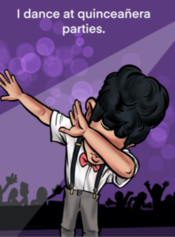 Guide
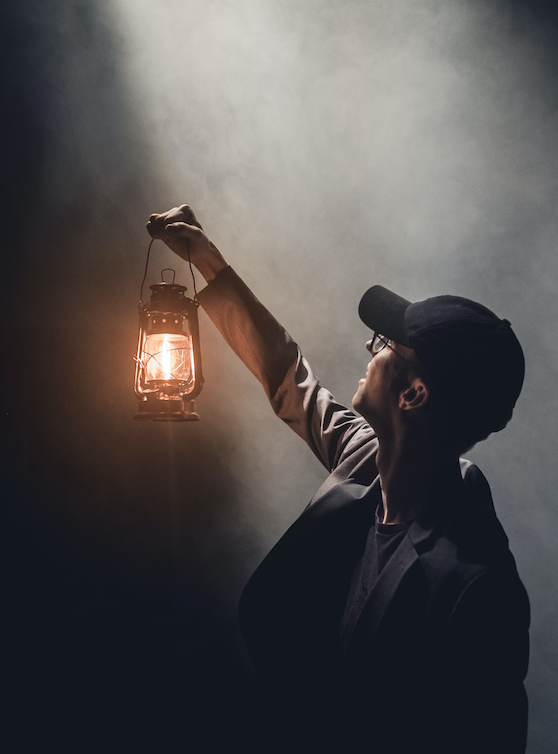 Thank you for letting me be your GUIDE.

Good luck guiding your EBs with MAT.
Monstrous Opportunity!
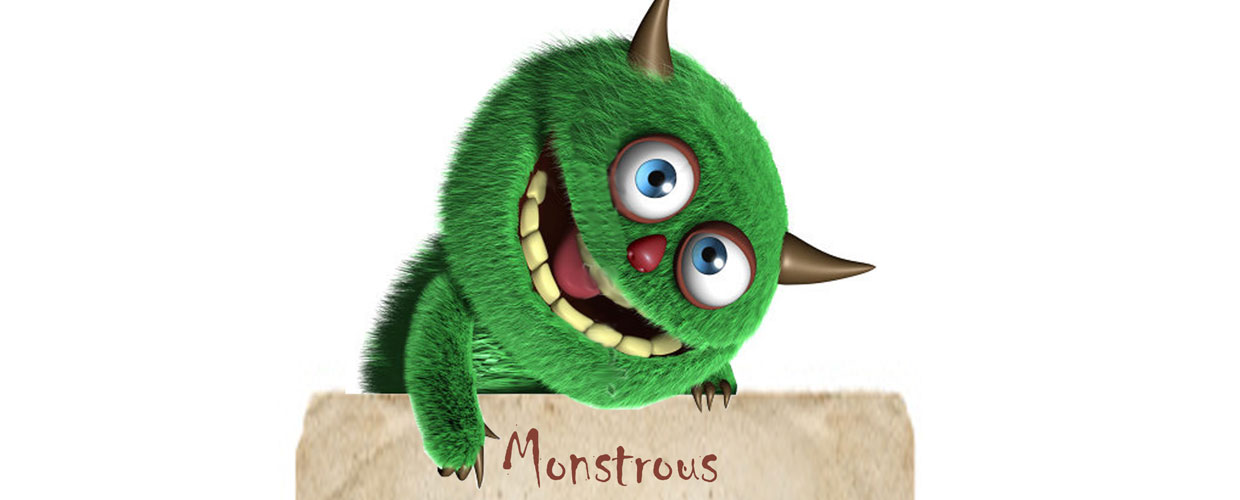 Learn more about MAT
at
EwingLearning.com